Introduction to Focused Ultrasound in CED
Kylie Salt – CED Fellow
March 2022
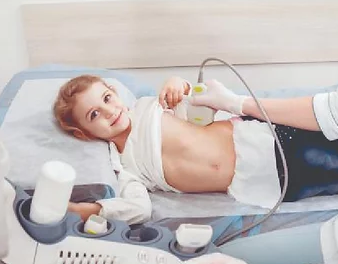 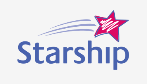 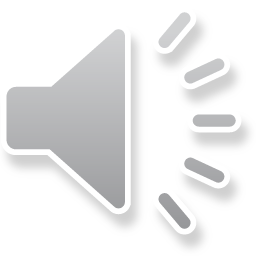 [Speaker Notes: Hi Hive. 
Christine, as the CED Clinical Lead in Ultrasound, and myself are really excited to get some point of care ultrasound resources set up for CED with a plan to have an ultrasound program up and running in the next few years. Here is a little taster of what is coming in the future and an introduction into ultrasound in CED.]
What are we covering in this short video?
What can focused ultrasound be used for in CED?
Credentialing in CED
Teaching and resources
Ultrasound machine basics
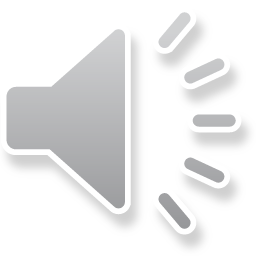 [Speaker Notes: I’m going to briefly mention what the possible applications for ultrasound in CED are, with more to videos and resources to follow over the year. Then we will touch on pathways for those who are interested in becoming credentialed in focused ultrasound. I’ll talk about the plan for education and teaching. Finally I’ll take you on a tour of where the ultrasound can be found in CED and a quick video on how to use it.]
Focused Ultrasound in CED
What is focused ultrasound?
Common applications
EFAST (extended focused assessment with sonography in trauma)
Focused echo in life support
Lung 
Soft tissue
Procedural guidance : vascular access, ultrasound guided nerve blocks
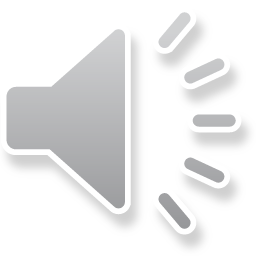 [Speaker Notes: Focused ultrasounds are limited, goal directed examinations performed to answer specific clinical questions. They are not comprehensive examinations and do not replace sonography offered by diagnostic imaging departments. Some clinical questions we can ask using focused ultrasound in CED include: is there haemothorax, pneumothorax, pericardial fluid, or abdominal free fluid in trauma? Is there evidence of cardiac activity, gross functional impairment, pericardial fluid or hyperdynamic circulation in the shocked or collapsed child. Is there evidence of lung pathology in a child presenting with respiratory distress? And is there a collection, effusion, fracture or foreign body in soft tissue and musculoskeletal ultrasound.  The other major use for Focused ultrasound is in improving the accuracy and safety of procedures]
Credentialed Ultrasound in CED
Why become credentialed?
Credentialing process
Complete an appropriate instructional educational program
Perform and record a requisite number of proctored and logged emergency department ultrasounds
Pass a summative assessment
Once credentialed, meet ongoing maintenance requirements
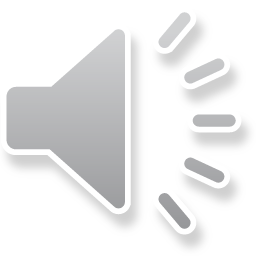 [Speaker Notes: In order to safely and accurately implement ultrasound scanning into patient assessment and management, there is a process of education and practice you need to go through. You are welcome to practice using the ultrasound machine on patients, as long as you get consent from the family and patient, and tell them it is for your learning. If you are using the scan to influence your clinical practice, you need to be credentialed, or have a credentialed ED sonographer (such as many of the SMO’s here), look at the images. There is also an option to upload your scans onto a patients record if you are credentialed, or a credentialed person has seen them. 

The process for credentialing is quite involved, but moving forward will become a compulsory part of Emergency Medicine advanced training. The way to get started is to go to an introductory ultrasound course, which we currently do not provide in CED, once you have been to a course you need to log a number of scans, some of which are supervised. You then need to be signed off by being watched performing a scan. Finally there is an ongoing requirement to perform a certain number of scans per year to keep your practice up. If you are interested in becoming credentialed or maintaining your credentialing in CED, please come and talk to Christine or myself about ultrasound further.]
Teaching and Resources
Teaching sessions x2 per 6 months
Introduction to ultrasound, EFAST and procedural guidance. 
Lung, FELS and other interesting and relevant PEM applications of USS
Website
Links
Guidelines
Videos
User guides
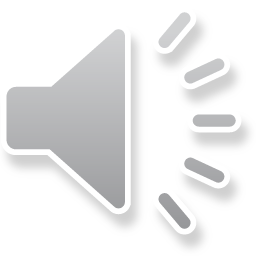 [Speaker Notes: We are hoping to be able to teach two sessions in the Wednesday teaching over each six month period. Session one will be a brief introduction to ultrasound, care and use of our departmental ultrasound machine, credentialing pathways for trainees, EFAST and procedural guidance. Session two will be aimed at Lung, FELS and other interesting and relevant PEM applications of USS.

Once we get our Ultrasound link on the CED homepage up and running in the next month or two we will add links to teaching, guidelines and resources.]